School Starters
Leaflet
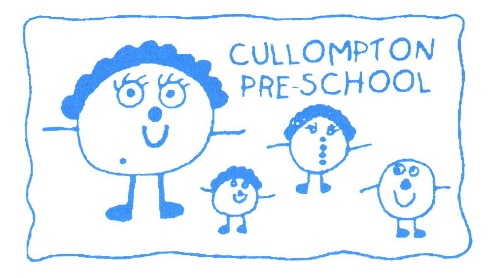 Curriculum


We teach children in steps

We balance our teaching to all needs and starting points

We plan individually

We support home learning

We talk to all our parents
Expectations 

We understand the EYFS 
We safeguard all children
We are trained in Prevent
We uphold British Values
We understand what the Characteristics of Learning are
We are listened to 
We respect each other
We are consistent
We read emails and policies
We share ideas and views
We work hard 
We focus on the children
We are peaceful
We are discreet
We are kind
Session Handbook 2024
Contents:-

Conduct
Professionalism
Curriculum
Expectations
Non – negotiables
Activities
Ethos
SEN
Inclusion
www.cullomptonpre-school.org
Activities
Non – negotiables
Our activities are planned carefully

Please follow the learning objective, make your self aware of what we are doing and why by reading the planning emails.

Senior staff are free to make decisions or ask other staff to change area/job.

Please ensure you work with the children, it is all a process and must be individual. Have  resources ready and be available to the children.
Our job is to give high quality interactions for all children – talking is key. Talk all day!

We sing every child’s name to create the sense of belonging 

We use the children’s first names instead of darling or sweetie. 
We use the parents first names to ensure a sense of belonging and pronounce all names correctly
SEN
Led by Andrea with Louise W as Sen assistant – we are inclusive and respectful
Key Person
Relationships are everything – with parents and children


Conduct
All staff are expected to be professional, discreet, not discuss children in front of children and support all children equally
Individual rules for SEN children are OK – it is OK to treat children individually but we must be CONSISTENT as a team
Shoes on outside (can be off inside)
Socks on at all times
Wellies/hats/coats/sun hats etc all on outside when needed. Children must stay SAFE. That is what we teach – they have a choice but to be safe they must go inside if they choose not to follow the rule
No lady in a room – it is not available
Not available signs must be followed
Kitchen is not available to children
We do not talk about children in front of children
We do not have social conversations while working on the floor.
We wear our name badges daily